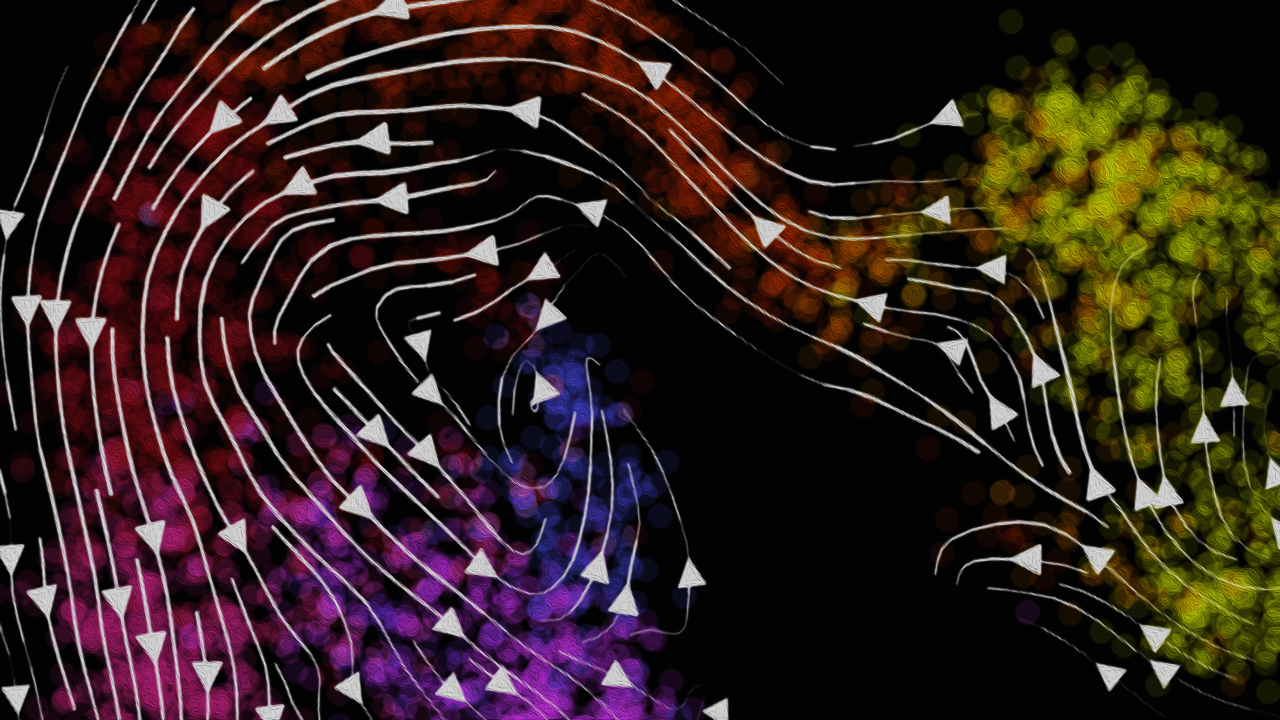 Modeling and Visualizing
 RNA Velocity

Jean Fan, PhD
Assistant Professor
Center for Computational Biology
Department of Biomedical Engineering
Johns Hopkins University
Slight updates to course topics
Multiplexed smFISH IRL
fix cells, hybridize encoding probe @46C over night, wash away unbound probes
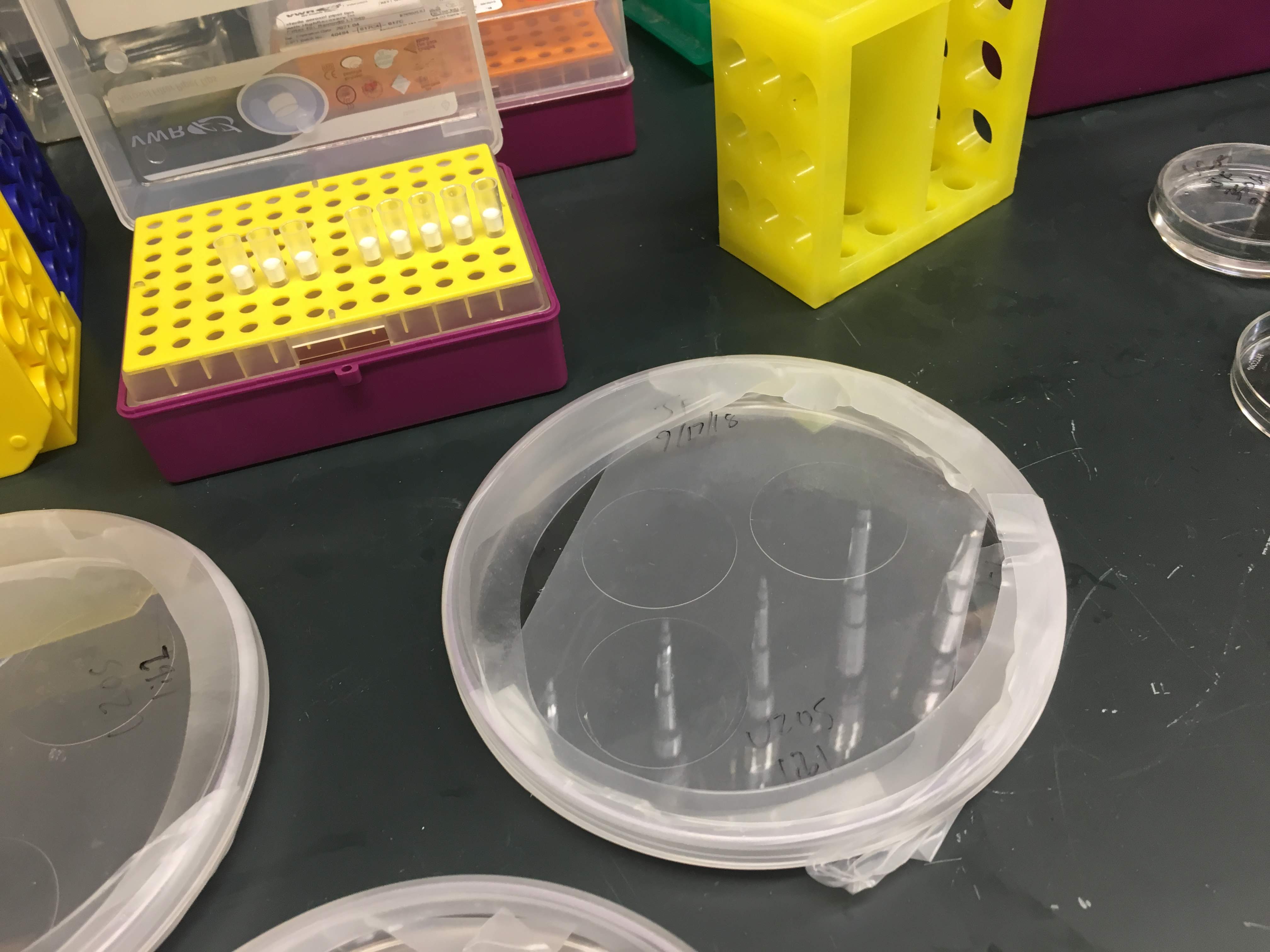 flow on readout probes using microfluidics, wait a few minutes, wash away unbound probes
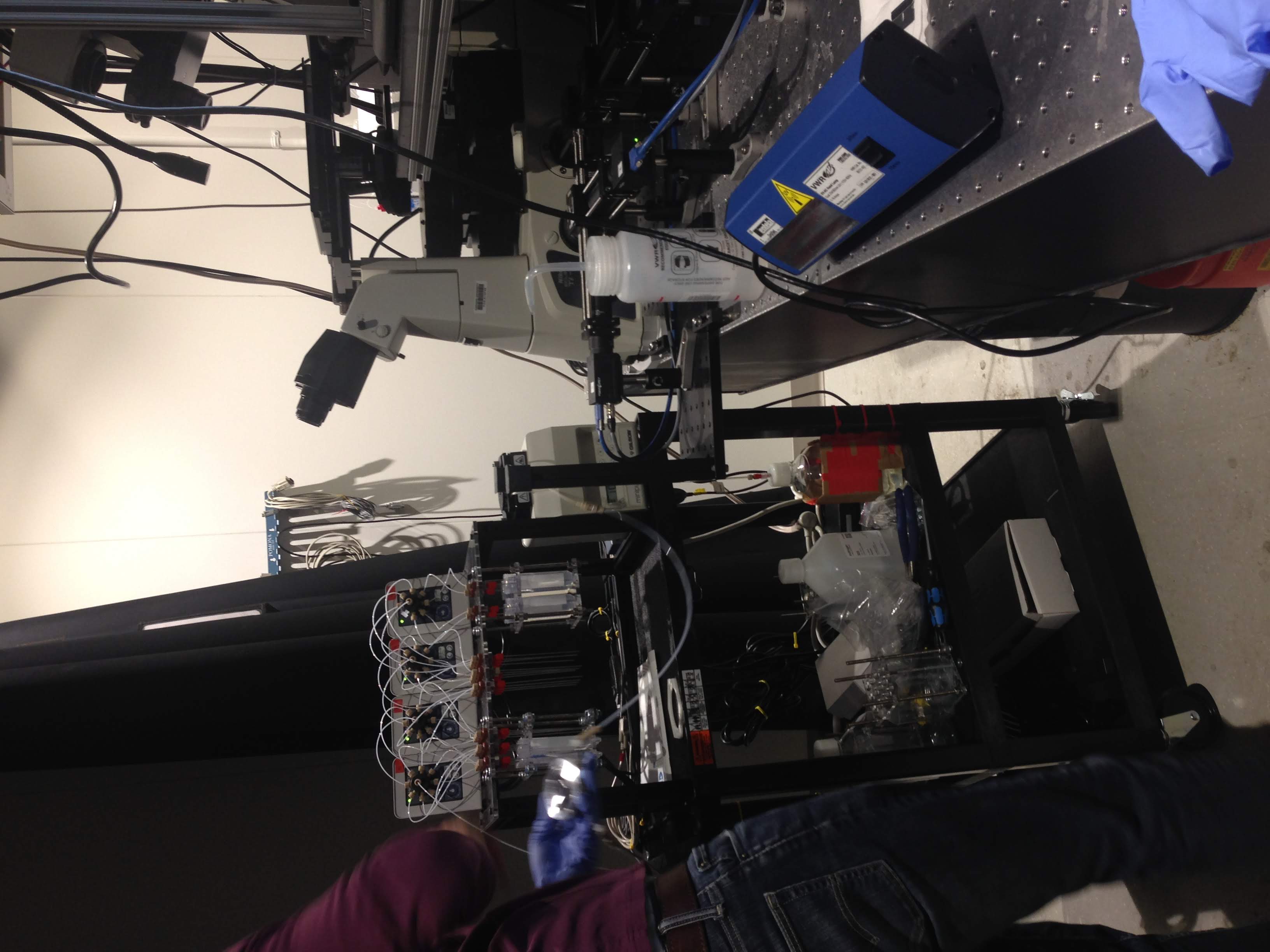 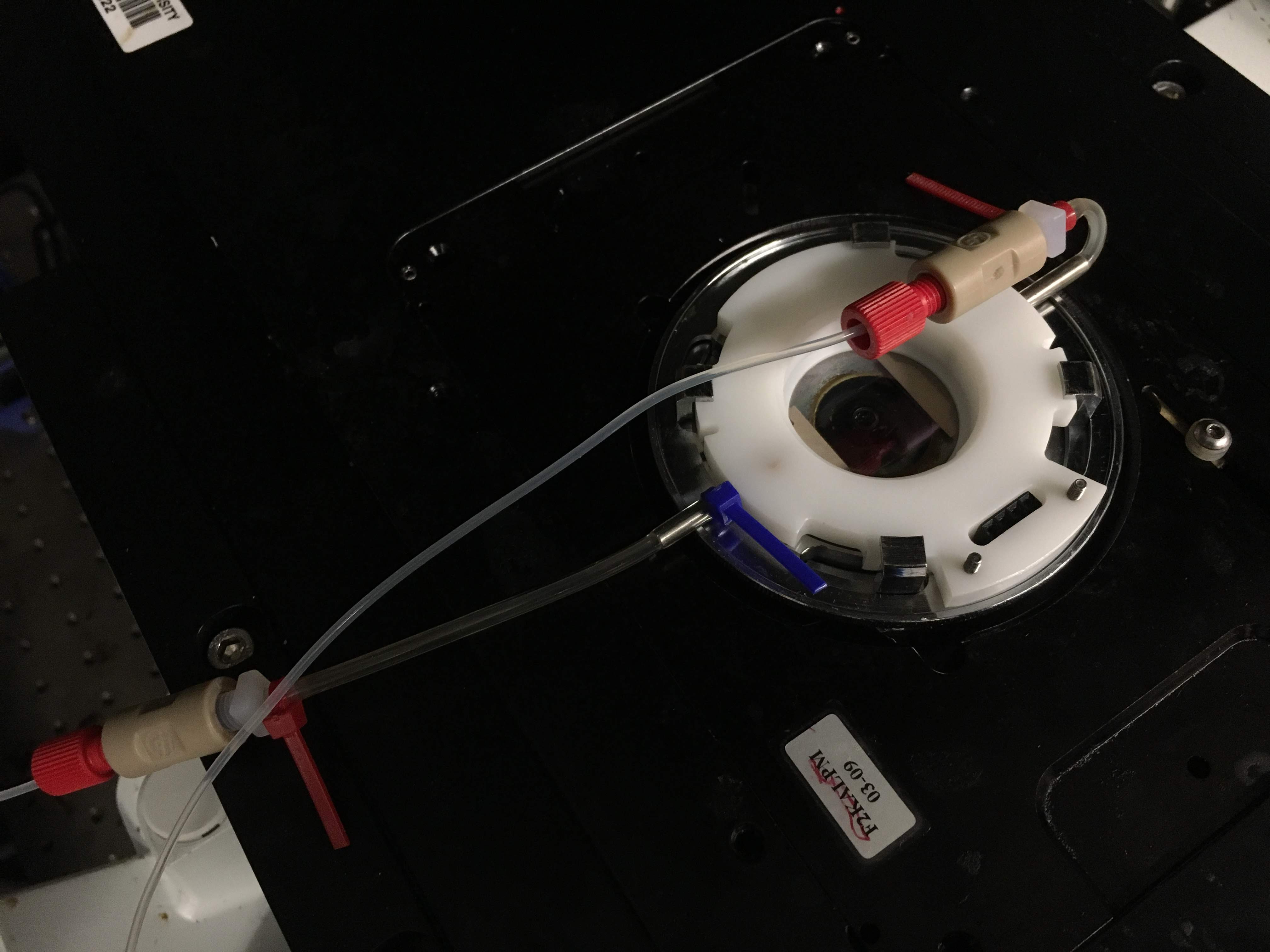 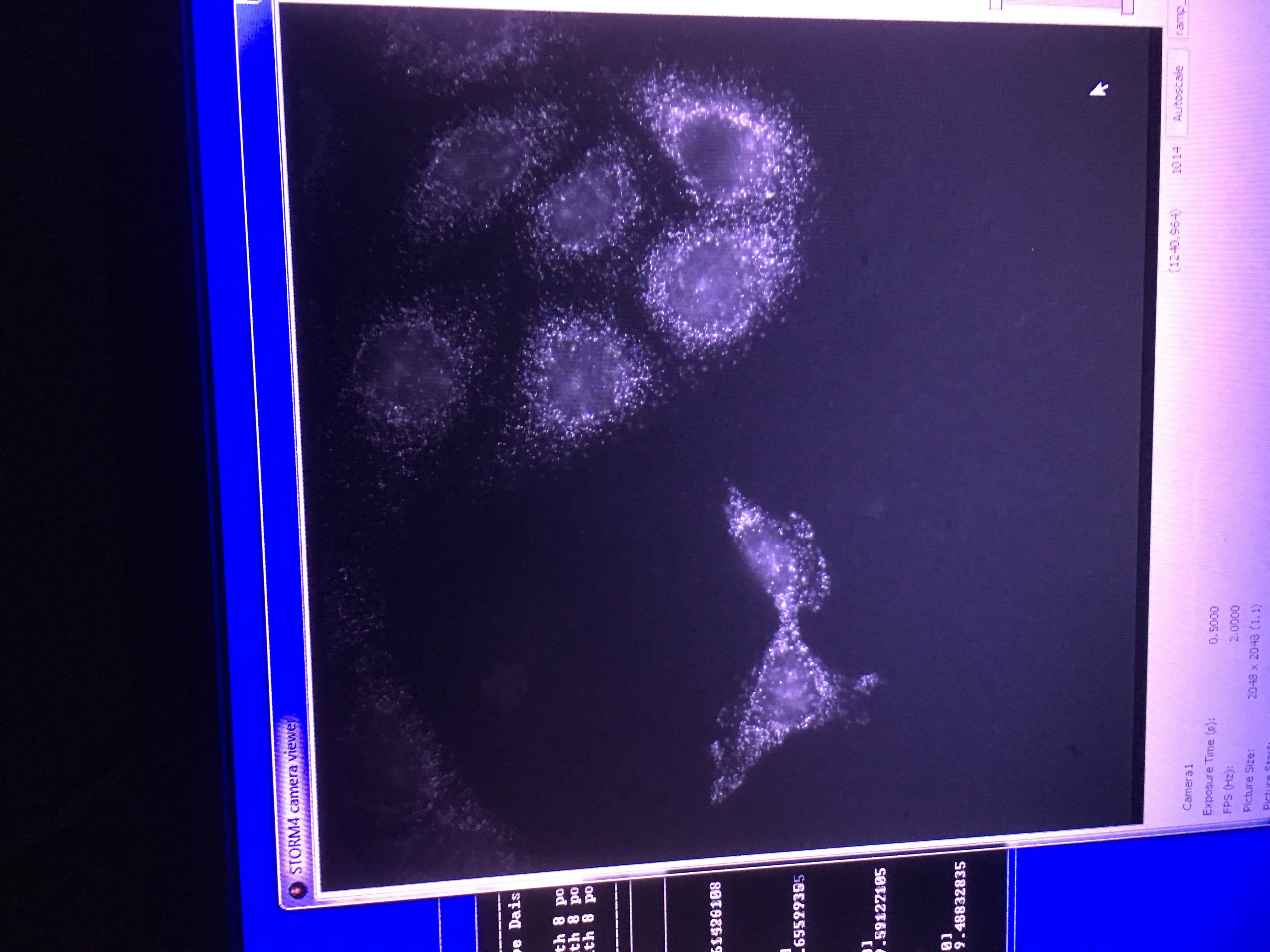 take pictures across many fields of views
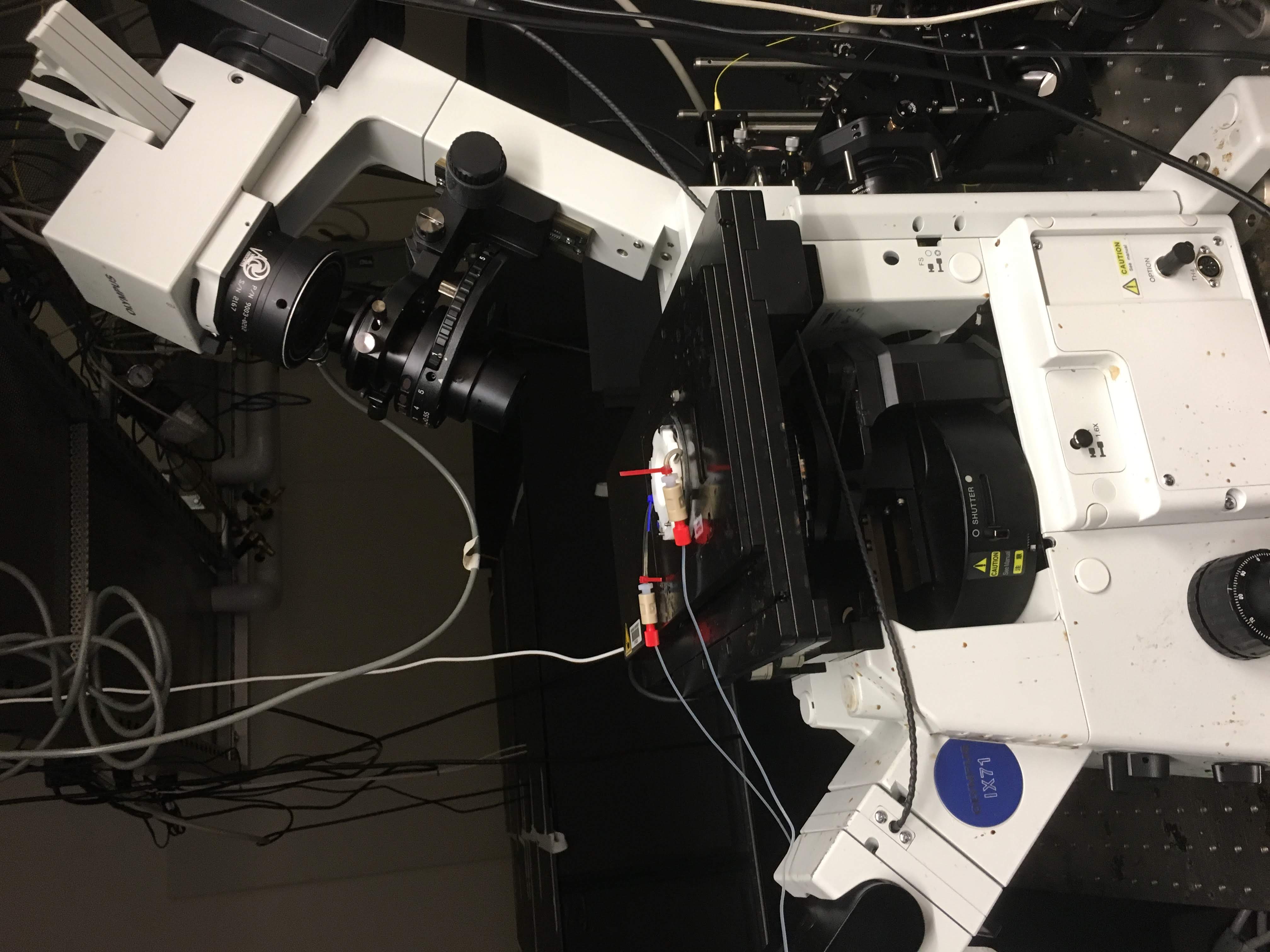 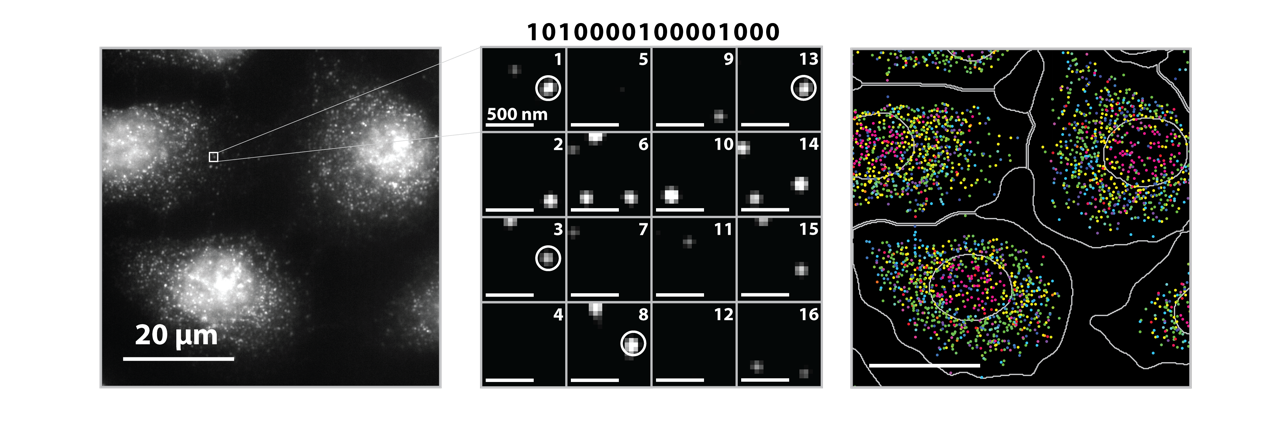 Source: Vizgen, Moffitt lab
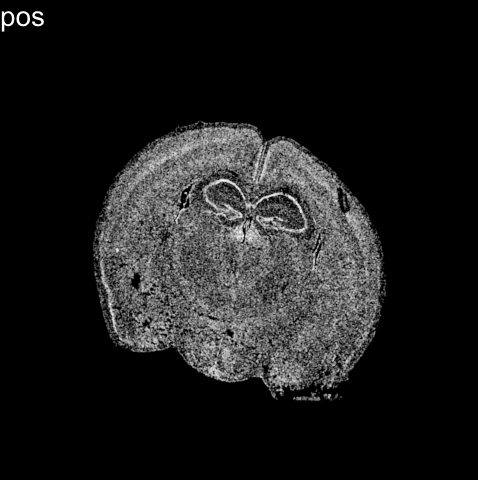 (Vizgen 2021)
[Speaker Notes: What these technologies allow us to do is not only image where cells are within fixed tissues (here we have a cortical section of the mouse cortex)]
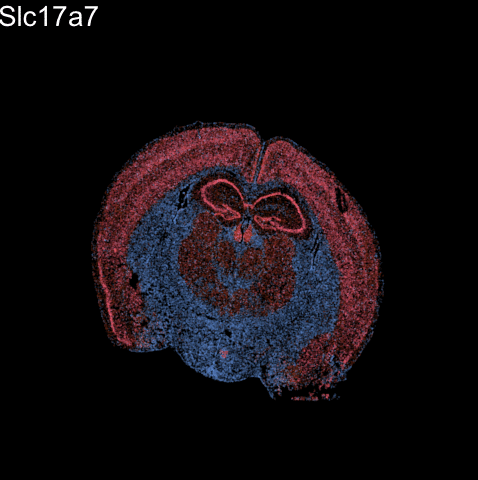 (Vizgen 2021)
[Speaker Notes: But we can see how genes are expressed within these cells within the tissues
With red being high expression and blue being low expression f
or a targeted set of genes]
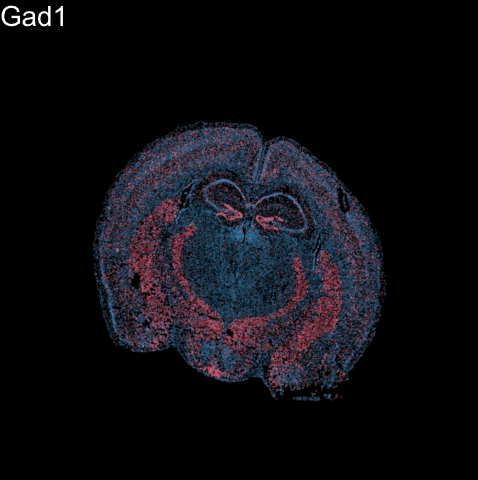 (Vizgen 2021)
[Speaker Notes: But we can see how genes are expressed within these cells within the tissues
With red being high expression and blue being low expression f
or a targeted set of genes]
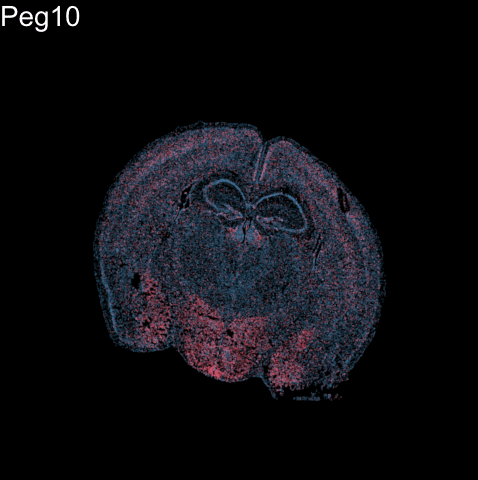 (Vizgen 2021)
[Speaker Notes: But we can see how genes are expressed within these cells within the tissues
With red being high expression and blue being low expression f
or a targeted set of genes]
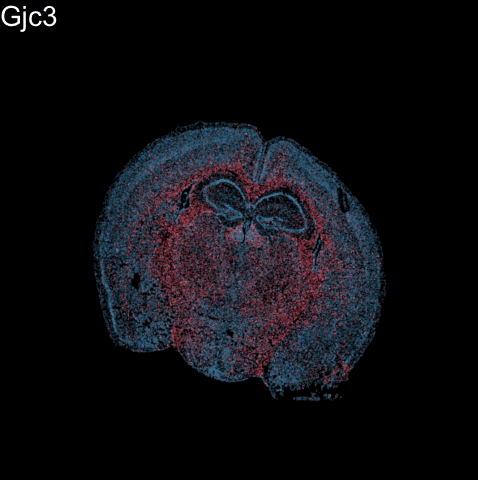 (Vizgen 2021)
[Speaker Notes: But we can see how genes are expressed within these cells within the tissues
With red being high expression and blue being low expression f
or a targeted set of genes]
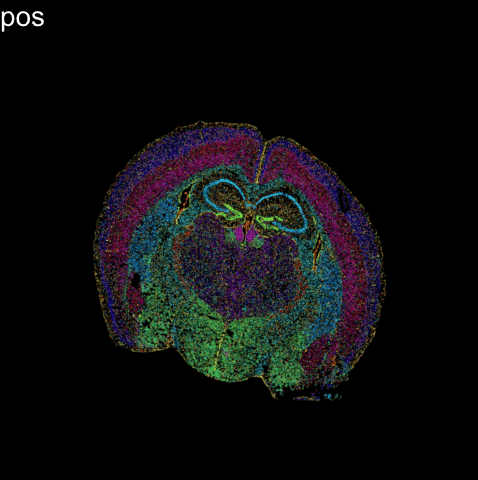 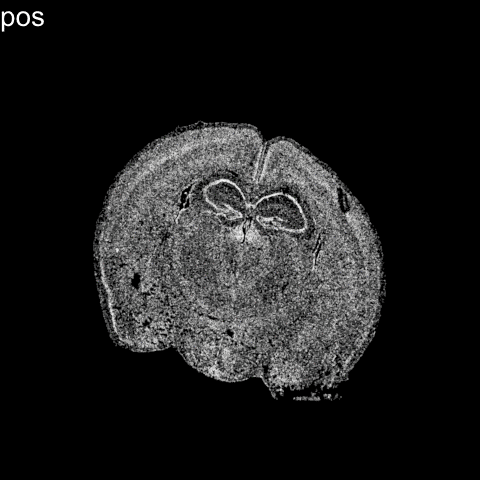 Limitation: cells are fixed
Expression measurements represent static snapshots in time
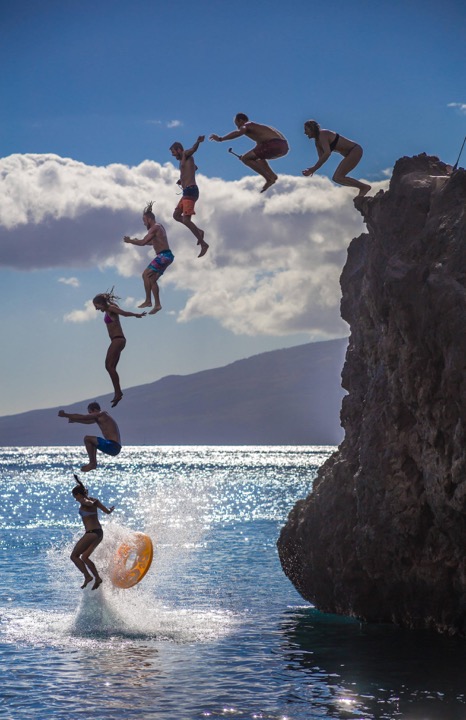 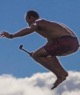 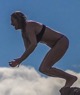 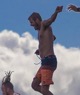 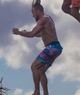 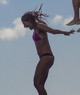 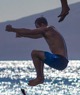 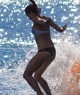 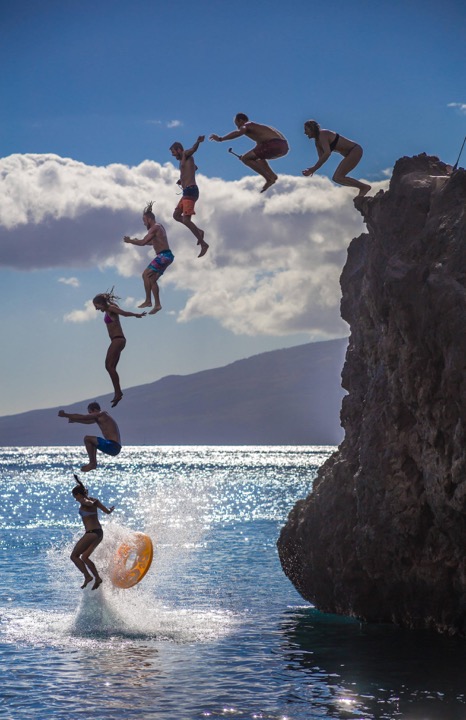 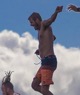 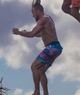 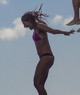 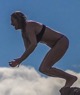 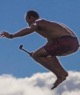 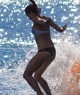 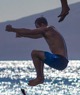 pseudotemporal ordering
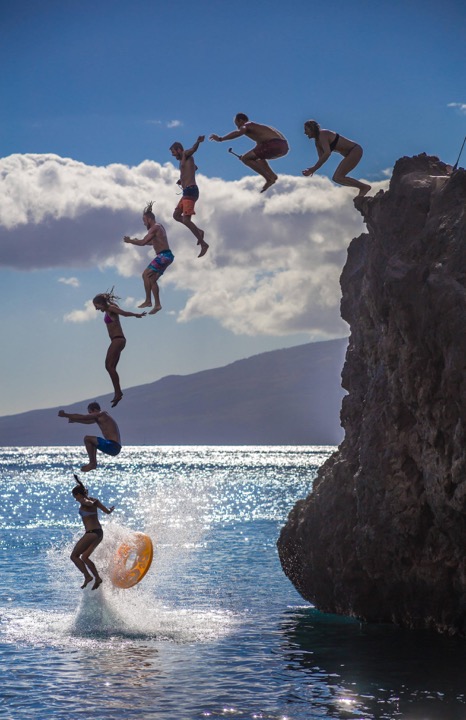 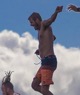 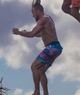 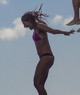 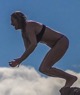 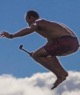 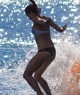 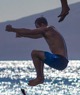 directed pseudotemporal ordering
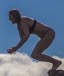 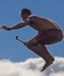 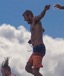 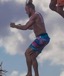 Distance away from the water
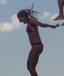 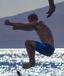 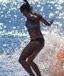 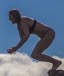 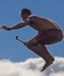 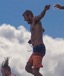 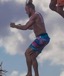 Distance away from the rock ledge
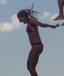 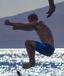 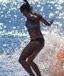 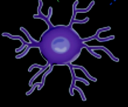 OPCs
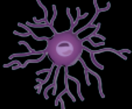 Genes to be downregulated as a cell matures
Mature 
Oligoden
drocytes
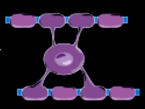 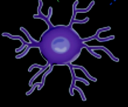 OPCs
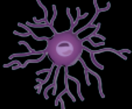 Genes to be upregulated as a cell matures
Mature 
Oligoden
drocytes
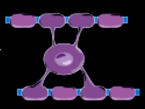 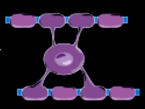 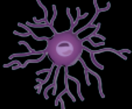 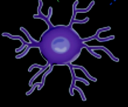 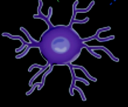 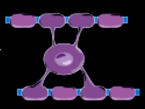 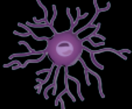 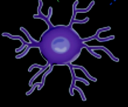 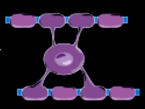 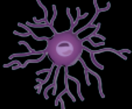 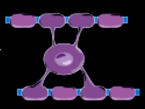 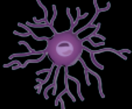 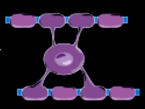 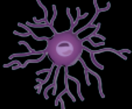 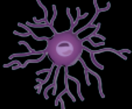 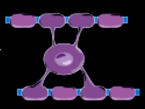 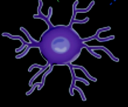 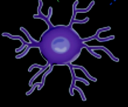 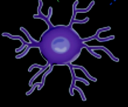 pseudotemporal ordering
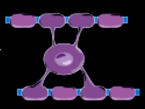 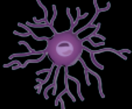 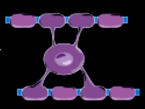 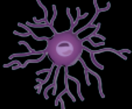 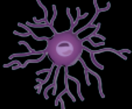 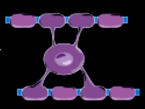 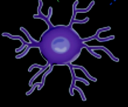 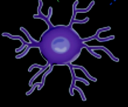 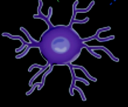 Which way does it go?
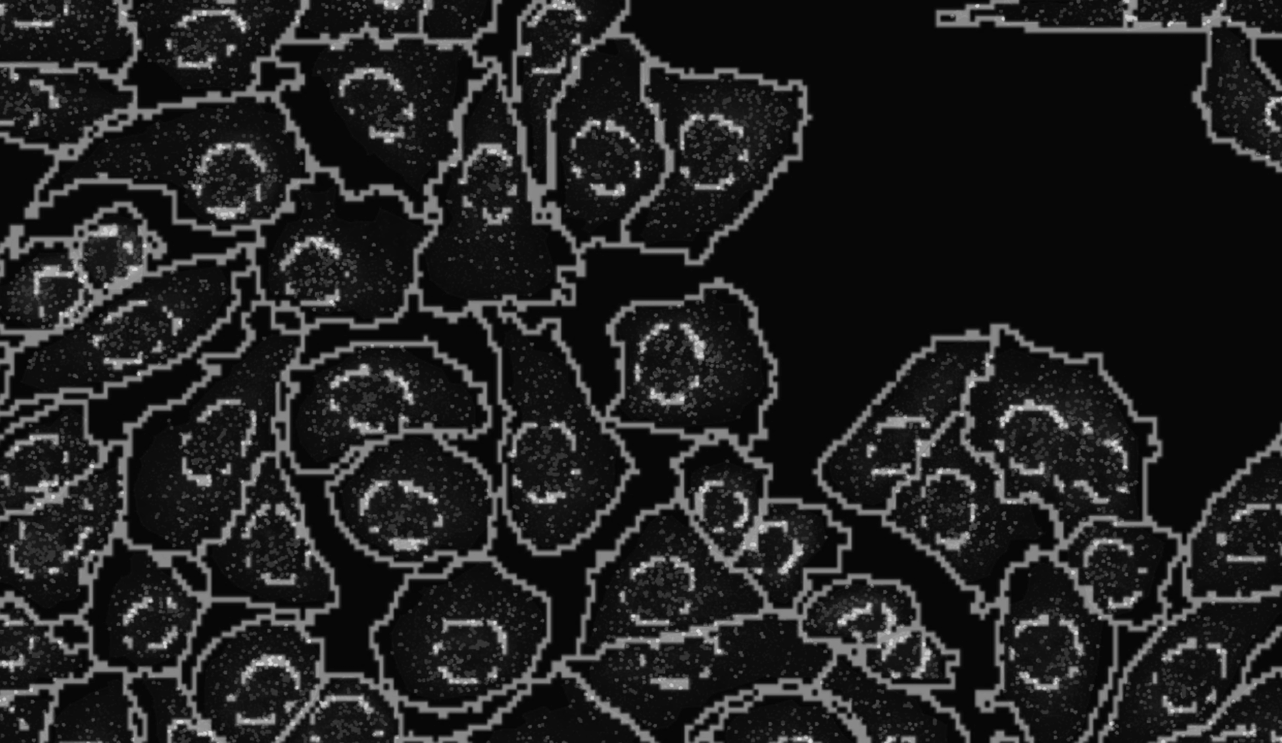 Nuclear vs. cytoplasmic subcellular organization of mRNAs is linked to the regulation of protein expression
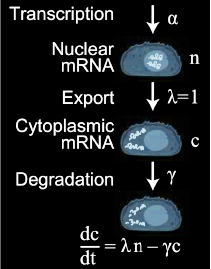 (La Manno, et al Nature, August 2018)
(Xia*, Fan*, Emanuel*, et al PNAS, Sept 2019)
Nuclear vs. cytoplasmic subcellular organization of mRNAs is linked to the regulation of protein expression
Oligodendrocyte 
maturation marker
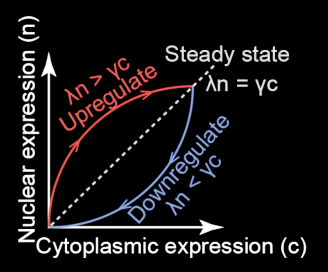 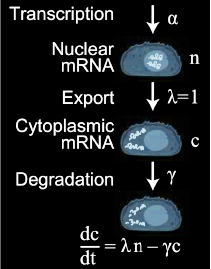 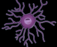 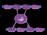 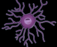 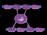 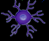 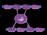 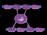 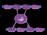 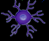 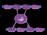 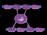 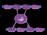 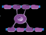 (La Manno, et al Nature, August 2018)
(Xia*, Fan*, Emanuel*, et al PNAS, Sept 2019)
Nuclear vs. cytoplasmic subcellular organization of mRNAs is linked to the regulation of protein expression
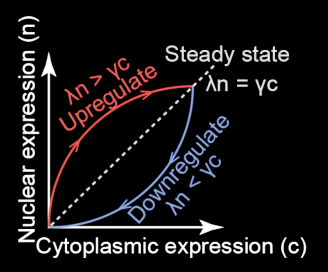 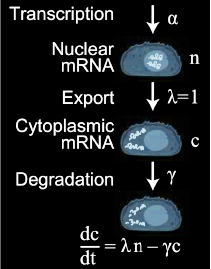 (La Manno, et al Nature, August 2018)
(Xia*, Fan*, Emanuel*, et al PNAS, Sept 2019)
RNA velocity in situ analysis leverages nuclear and cytoplasmic gene expression to predict the future transcriptional state of cells
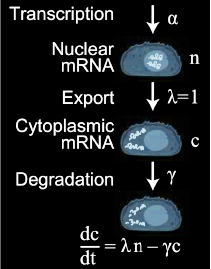 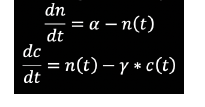 (La Manno, et al Nature, August 2018)
(Xia*, Fan*, Emanuel*, et al PNAS, Sept 2019)
RNA velocity in situ analysis leverages nuclear and cytoplasmic gene expression to predict the future transcriptional state of cells
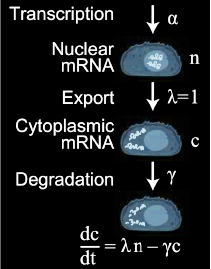 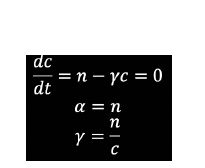 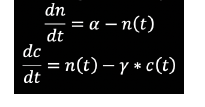 (La Manno, et al Nature, August 2018)
(Xia*, Fan*, Emanuel*, et al PNAS, Sept 2019)
RNA velocity in situ analysis leverages nuclear and cytoplasmic gene expression to predict the future transcriptional state of cells
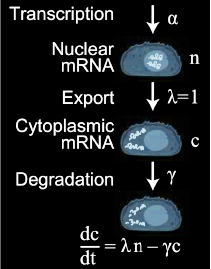 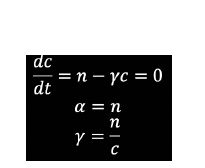 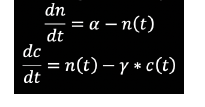 (La Manno, et al Nature, August 2018)
(Xia*, Fan*, Emanuel*, et al PNAS, Sept 2019)
RNA velocity in situ analysis leverages nuclear and cytoplasmic gene expression to predict the future transcriptional state of cells
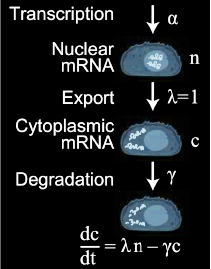 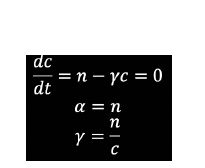 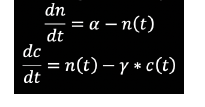 Assuming constant velocity
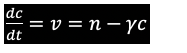 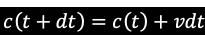 (La Manno, et al Nature, August 2018)
(Xia*, Fan*, Emanuel*, et al PNAS, Sept 2019)
RNA velocity in situ analysis leverages nuclear and cytoplasmic gene expression to predict the future transcriptional state of cells
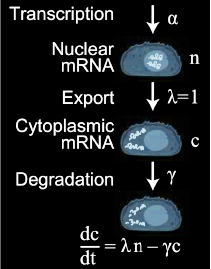 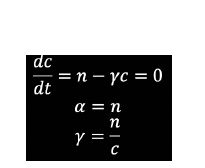 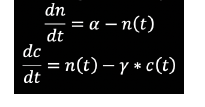 Assuming constant velocity
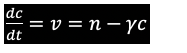 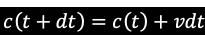 (La Manno, et al Nature, August 2018)
(Xia*, Fan*, Emanuel*, et al PNAS, Sept 2019)
RNA velocity in situ analysis leverages nuclear and cytoplasmic gene expression to predict the future transcriptional state of cells
Oligodendrocyte 
maturation marker
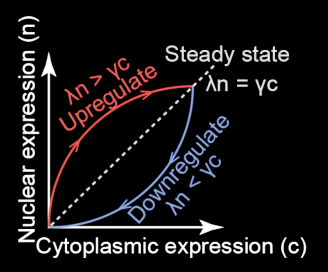 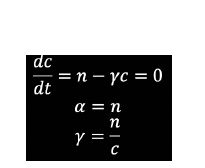 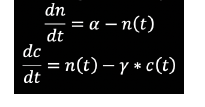 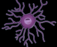 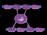 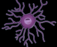 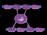 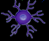 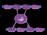 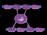 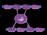 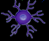 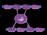 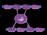 Assuming constant velocity
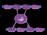 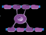 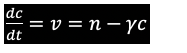 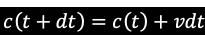 (La Manno, et al Nature, August 2018)
(Xia*, Fan*, Emanuel*, et al PNAS, Sept 2019)
[Speaker Notes: What is the future c(t+dt) for cells are steady state?]
RNA velocity in situ analysis leverages nuclear and cytoplasmic gene expression to predict the future transcriptional state of cells
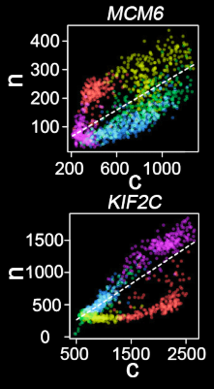 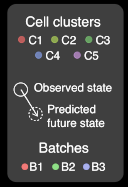 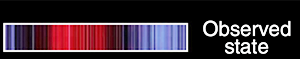 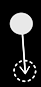 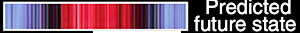 (Xia*, Fan*, Emanuel*, et al PNAS, Sept 2019)
[Speaker Notes: Indeed]
Clustering analysis identifies transcriptionally distinct cell states among cultured U2OS cells
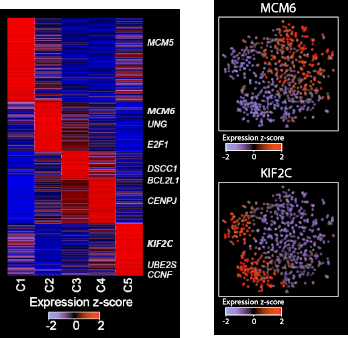 matrix of 
gene x cell
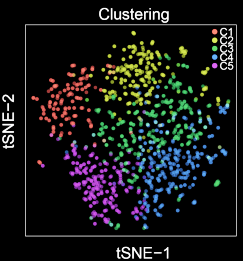 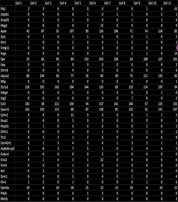 (Xia*, Fan*, Emanuel*, et al PNAS 2019)
Clustering analysis identifies transcriptionally distinct cell states among cultured U2OS cells
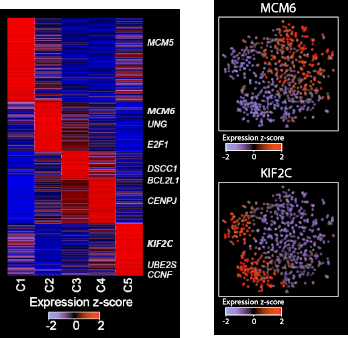 matrix of 
gene x cell
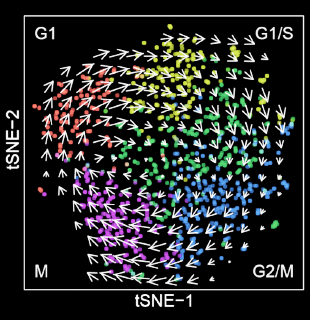 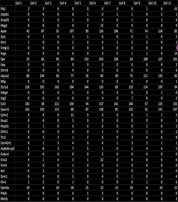 (Xia*, Fan*, Emanuel*, et al PNAS 2019)
RNA velocity in situ analysis provides a directed ordering of cells so we can look at gene expression as a function of pseudotime
MCM6
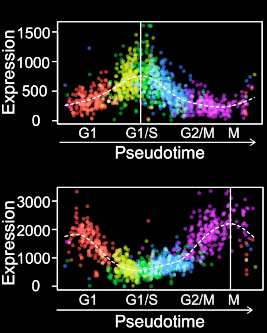 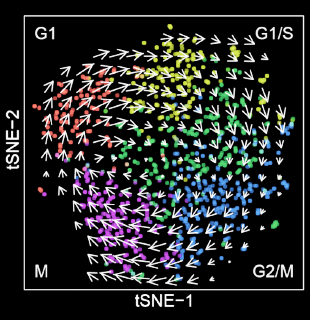 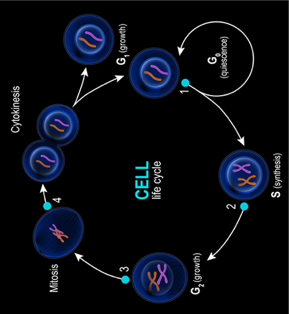 KIF2C
(Xia*, Fan*, Emanuel*, et al PNAS 2019)
[Speaker Notes: MCM6: encodes a protein that is a component of the Minichromosome Maintenance Complex essential for the initiation of eukaryotic genome replication in G1/S phase transition
KIF2C: encodes a kinesin-like protein that is involved mitotic chromosome segregation during M phase]
Pseudotime analysis identifies new cell-cycle genes and highlights gradual transcriptional change throughout select cell-cycle stages
Novel
Known
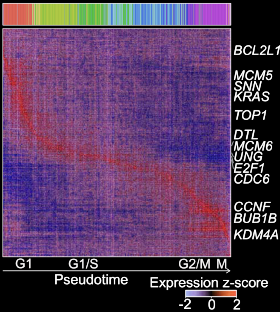 (Xia*, Fan*, Emanuel*, et al PNAS 2019)
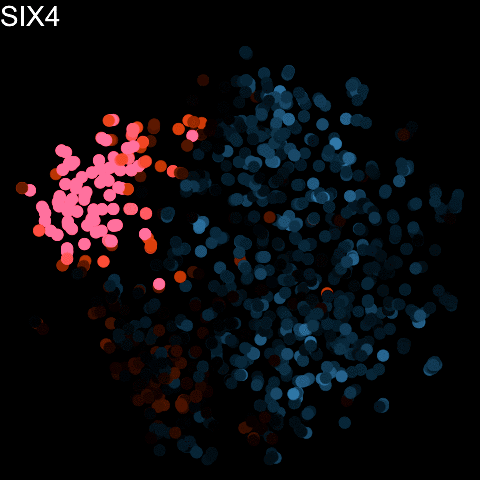 For those interesting in background:RNA velocity in single-cell sequencing
RNA Velocity analysis started with single-cell RNA sequencing…how did the authors distinguish nascent from mature RNAs?
RNA velocity analysis leverages spliced and unspliced gene expression to predict the future transcriptional state of cells
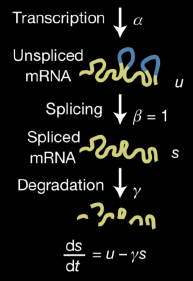 (La Manno, et al Nature 2018)
RNA velocity analysis leverages spliced and unspliced gene expression to predict the future transcriptional state of cells
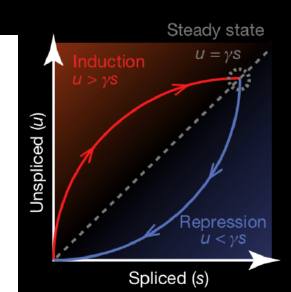 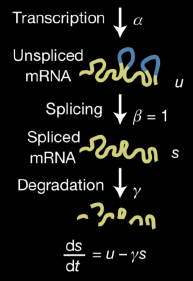 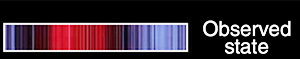 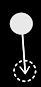 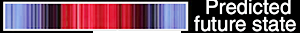 (La Manno, et al Nature 2018)
Dimensionality reduction and clustering analysis identifies transcriptionally distinct groups of cells in single cell RNA-seq data
matrix of 
gene x cell
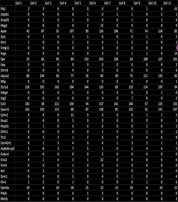 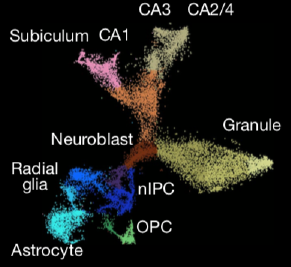 (La Manno, et al Nature 2018)
RNA Velocity analysis relates these groups of cells as a part of an underlying directed cellular trajectory
matrix of 
gene x cell
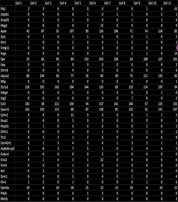 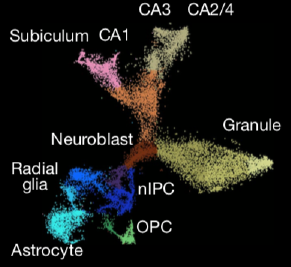 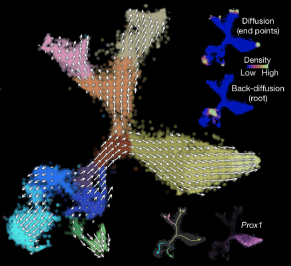 (La Manno, et al Nature 2018)
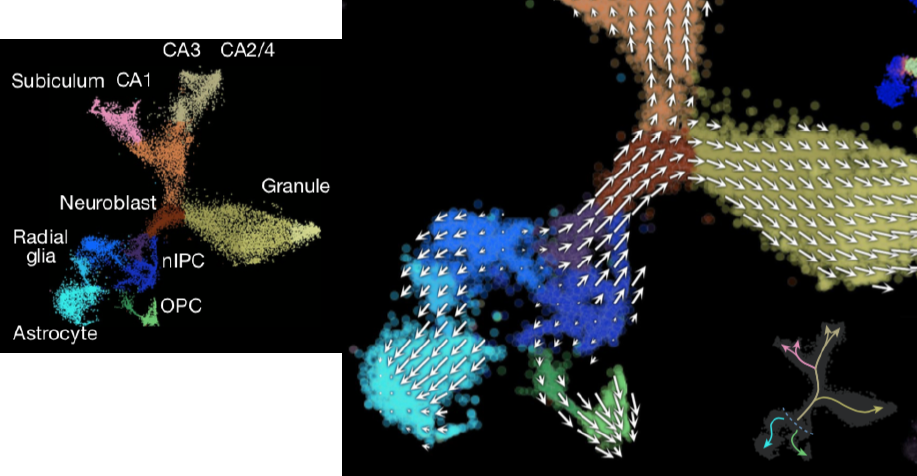 (La Manno, et al Nature 2018)
[Speaker Notes: Which cell-type is the stem-cell type that gives rise to all these other cell-types?]
Resources
Try out the software: http://velocyto.org/
https://scvelo.readthedocs.io/en/stable/ 
Little challenging to install so we will skip this
Hands on component (for next class)
Interactive visualizations with gganimate  install in class and use next class (in case you run into issues)
Reflection card
https://bit.ly/GDV24_rc